Julio 19,2018
Informe de ResultadosPlan de trabajo MCP-ES Primer Semestre 2018
Presenta: Lcda. Marta Alicia de Magaña 
                  Directora Ejecutiva MCP-ES
CONTENIDO DEL INFORME
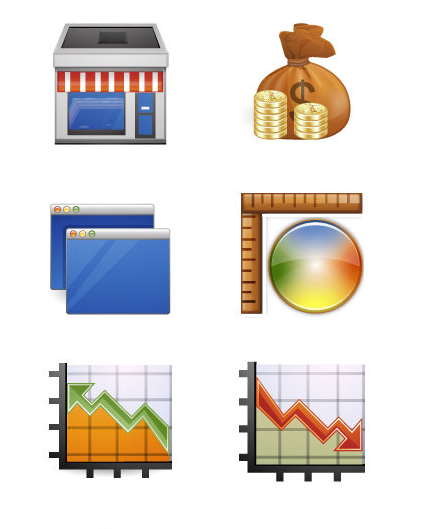 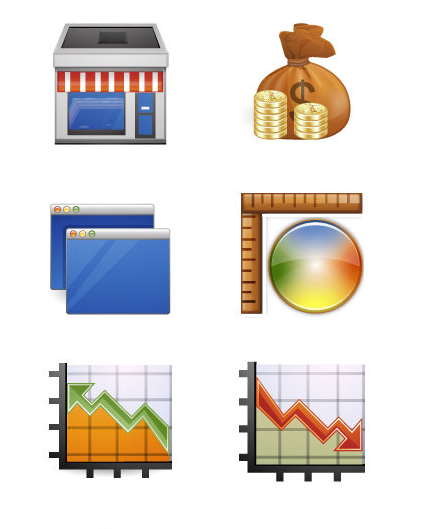 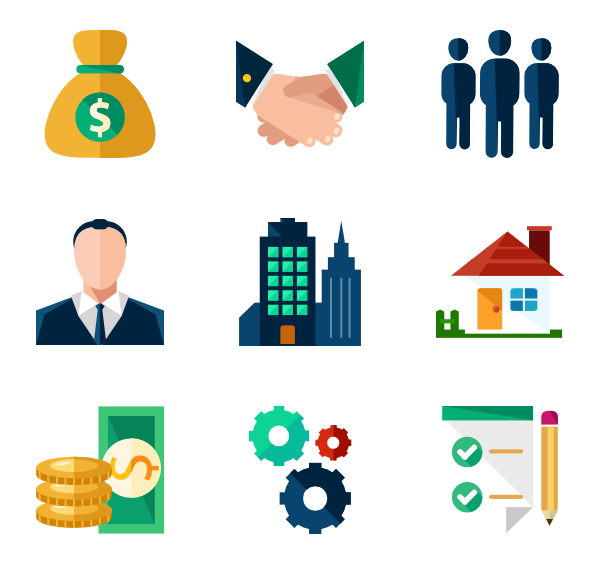 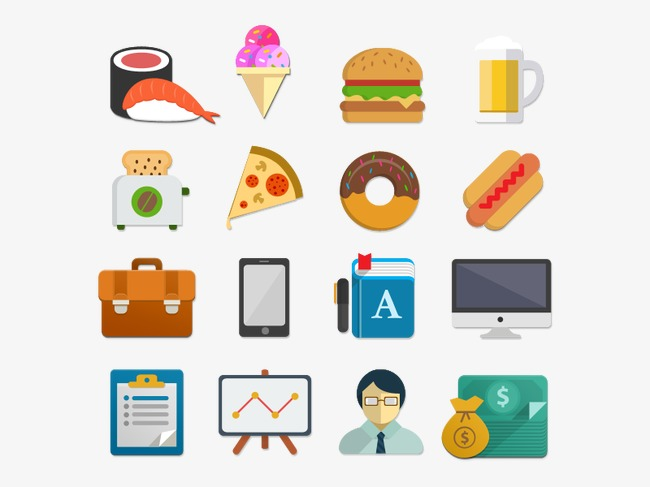 Resultados Financieros
Resultados Programáticos
Descripción de Actividades
Co- Financiamiento
Resumen Resultados Programáticos
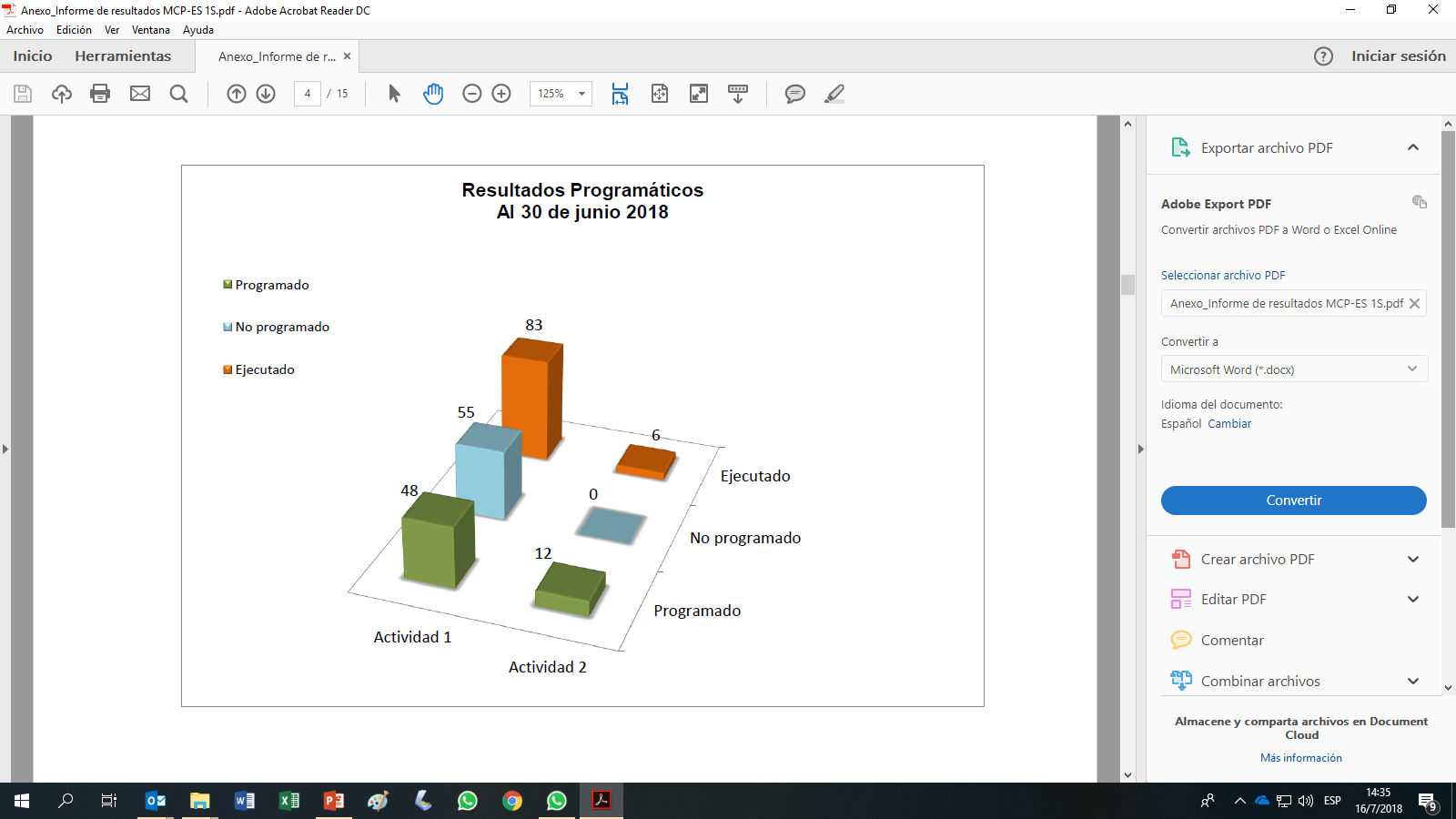 Resumen Resultados Financieros
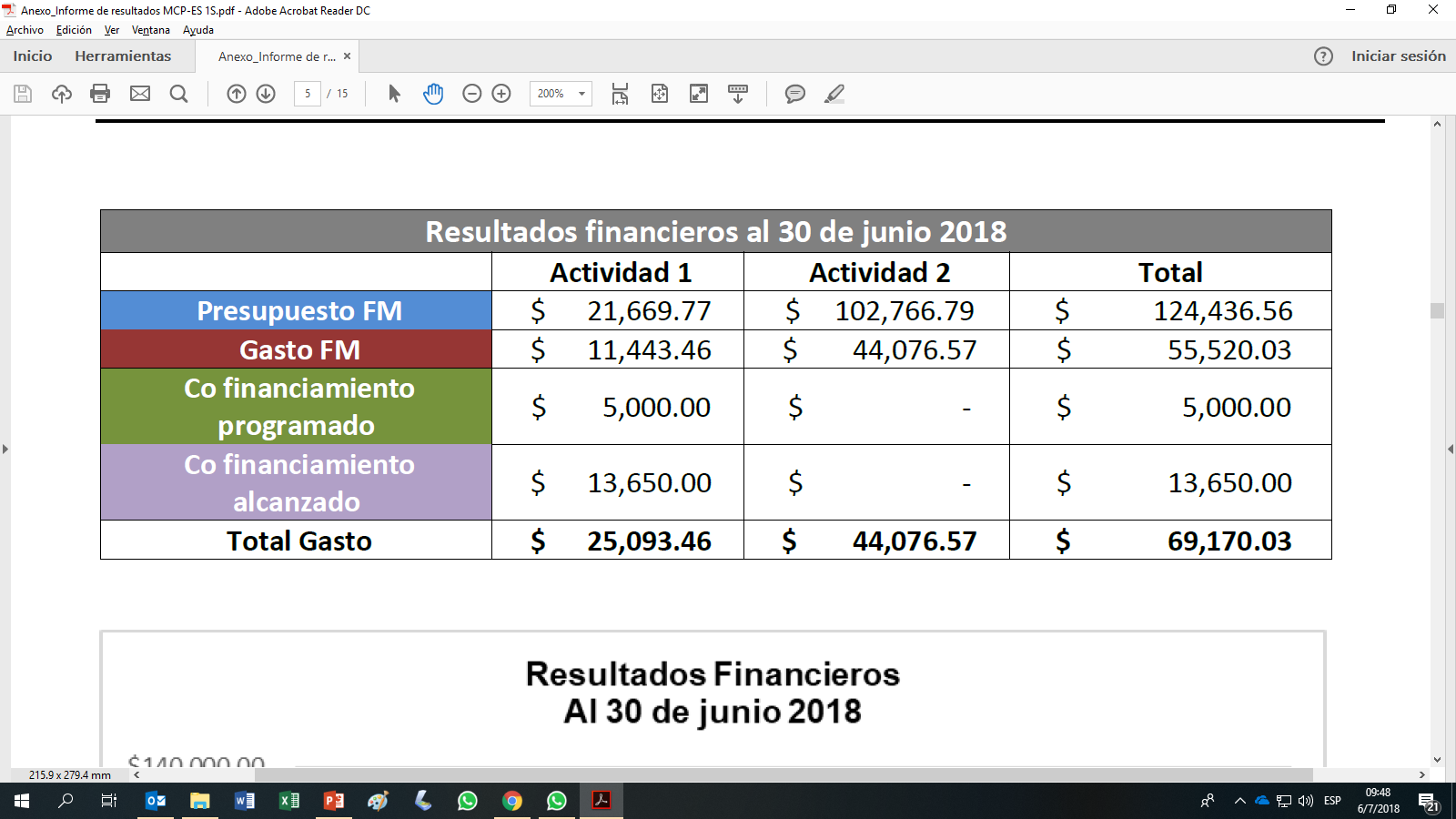 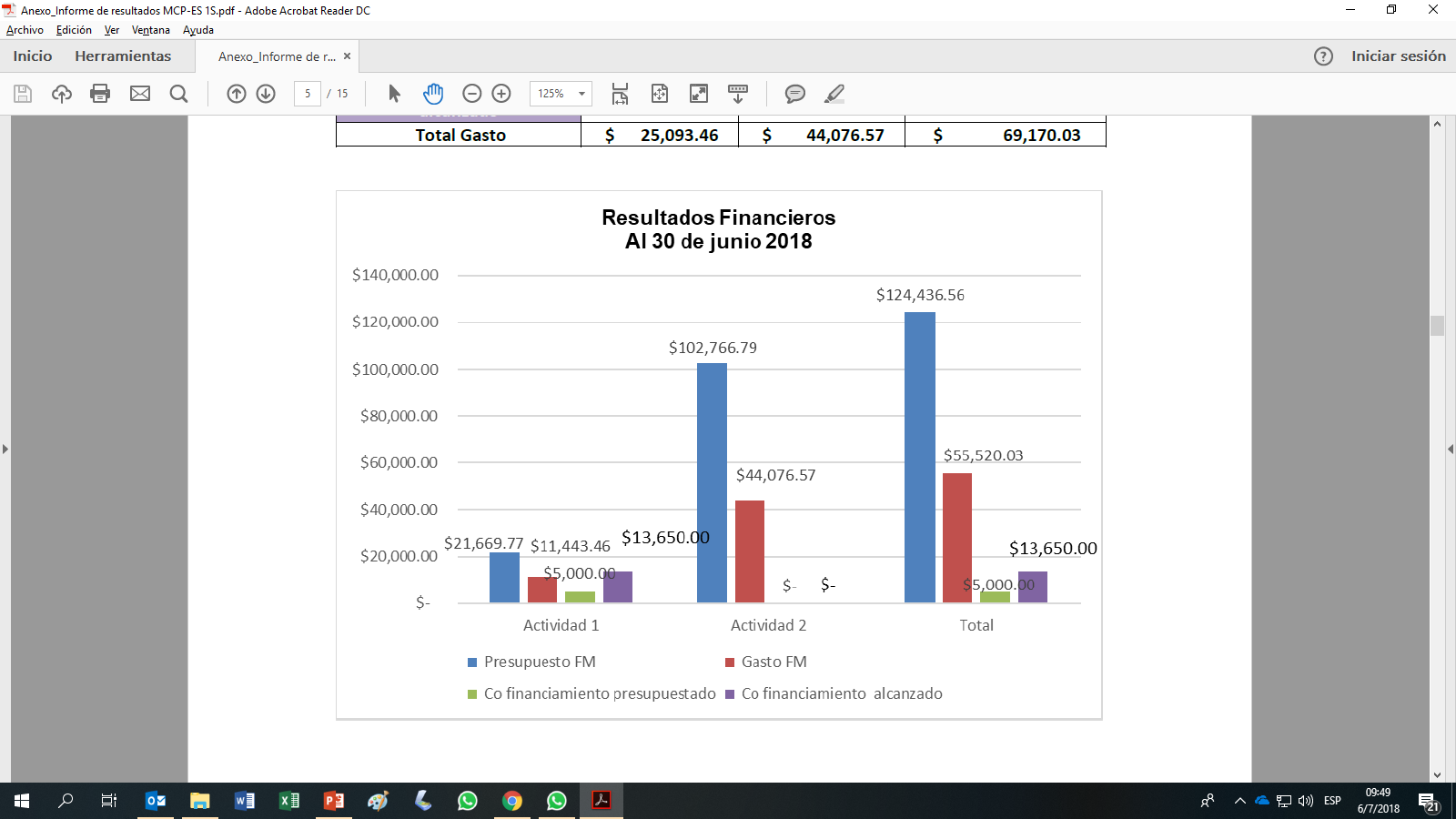 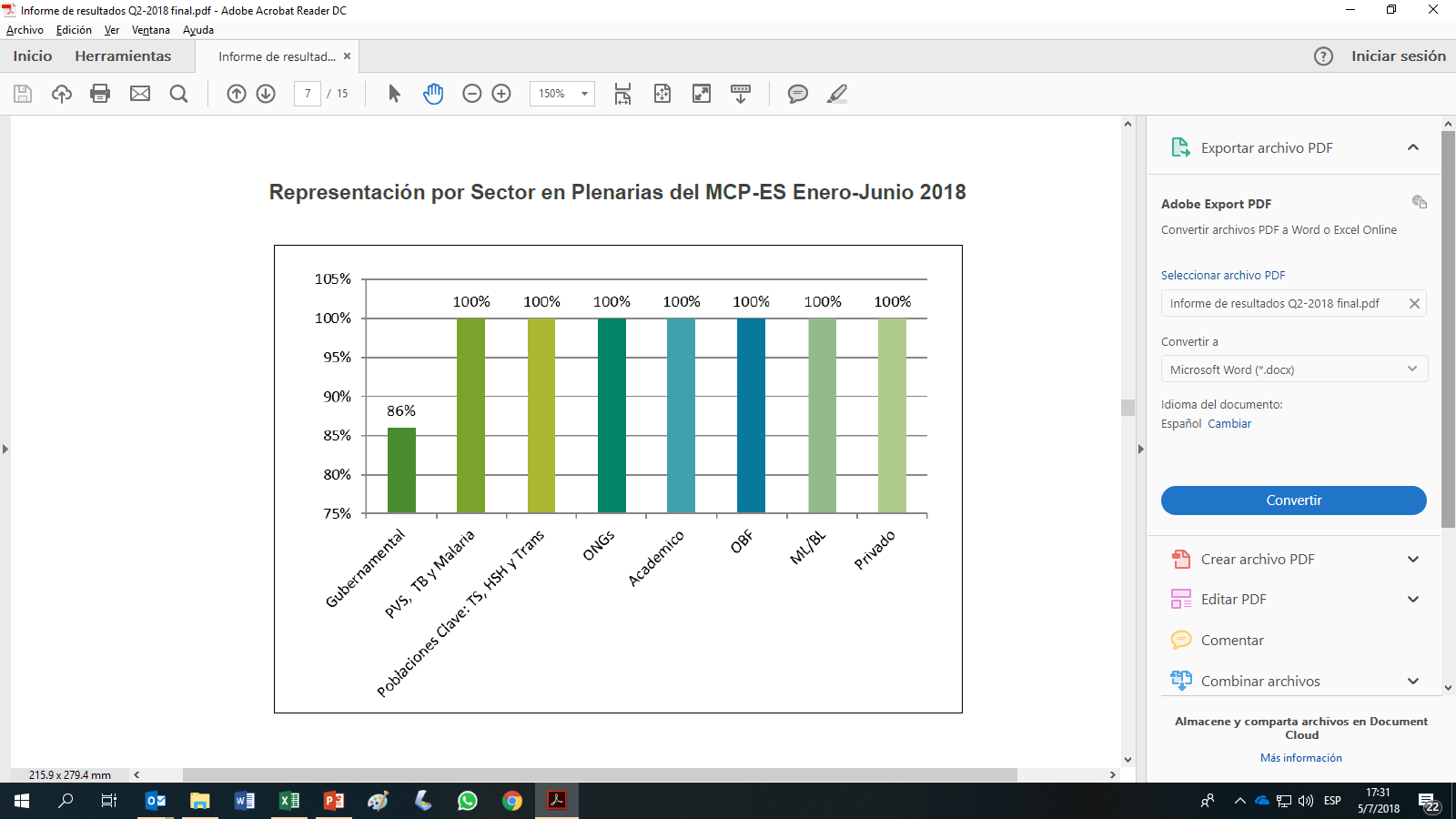 Descripción de Ejecución Programática por Actividad
Descripción de Ejecución Programática por Actividad
Propuesta al pleno
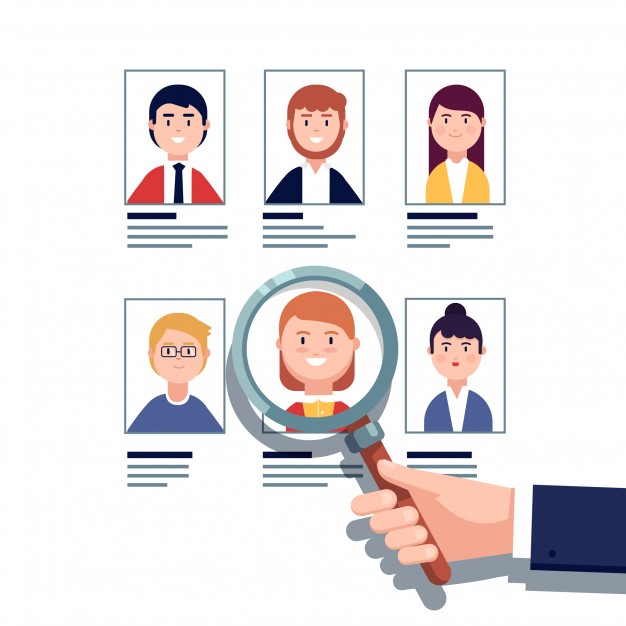 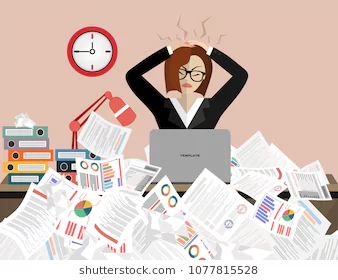 Descripción de Ejecución Financiera por Actividad
Detalle de aportes de otros donantes
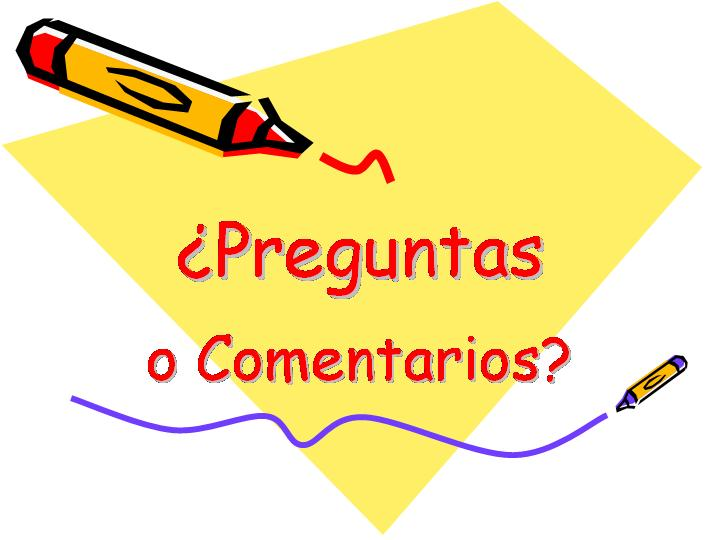 MCP-ES

Contribuyendo a la reducción significativa y sostenible del VIH, Tuberculosis y Malaria a través de las subvenciones del Fondo Mundial
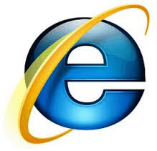 www.mcpelsalvador.com.org
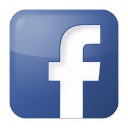 www.facebook.com/MCPES2002

@MCPElSalvador
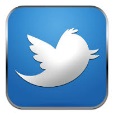